UNIDAD 1: Crisis, Totalitarismos y guerras en la primera mitad del siglo XX: los desafíos para el estado y la democracia para Chile y el mundo.
Curso: 2° medio 
Profesora: Katherine Subiabre
Hola chicos y chicas!!
Espero que se encuentren bien junto a sus familias  
Les dejo este ppt el cual deben copiar en su cuaderno de la asignatura ( historia) 
Deben desarrollar las actividades en su cuaderno. 
Deben realizar la guía “ Aparición de la Cultura de masas” y enviar foto, Word  desarrollada al correo electrónico katherine.subiabre@Hotmail.com o hacer llegar vía whatsApp +56956476773 el día miércoles 08 de Mayo. 
Les cuento además, que llevare un registro de las actividades entregadas por cada uno. 
Informar al correo electrónico o WhatsApp cualquier inconveniente para realizar las actividades.
Objetivo de la clase ( OA 1)
Reconocer aprendizajes previos e introducir nuevos contenidos.
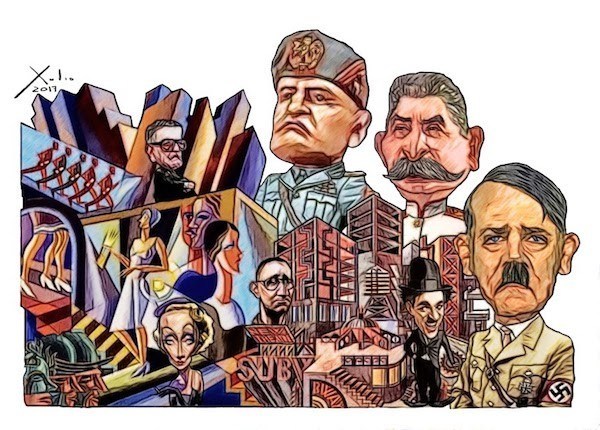 Para comenzar…algunos acontecimientos históricos del siglo XX.
RECORDAR… actividad 1
Para Eric Hobsbawm, ¿ Es la primera mitad del Siglo XX un periodo de crisis? ¿Por qué?, ¿ Que piensas al respecto?
Transformaciones Sociales y Culturales en el periodo entreguerras (1918-1939)
La hegemonía mundial europea se debilito y fue reemplazada por la de Estados Unidos. 
Época de relativa prosperidad sobre todo para burguesía y clases media, lo cual se tradujo en cambios en la cultura y el estilo de vida.


Antes de continuar busca el significado de los siguientes conceptos:

Burguesía
Clase media
Actividad n°2
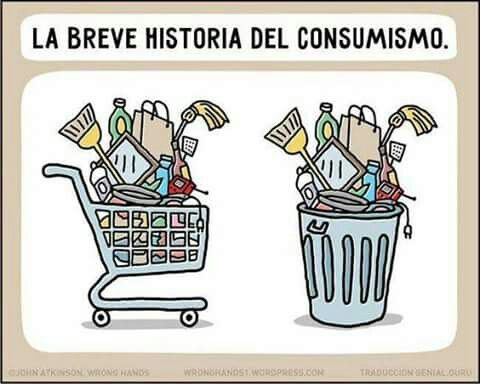 Averigua 
¿ Que es la “sociedad de consumo”? ¿ Sigue vigente? Explica
Cambios en la vida de las mujeres
La moda y las tradiciones femeninas se volvieron mas libres ( se cortaron las faldas, algunas adoptaron peinados que antes se consideraban femeninos) 
Las mujeres se incorporaron a la vida laboral ( consecuencia de la guerra) 
Reconocimiento del voto femenino.
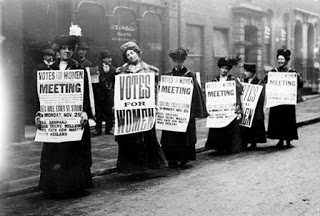 Otras características de la época
Aumento de la producción ( nuevas industrias: fabricación de automóviles, electrodomésticos). 
Acceso a la electricidad, cine y teatro. 
Menor costo de los productos 
Aparición del sistema de créditos o compras a plazo. 

Responde considerando los cambios y características en estos tiempos
¿ Que ventajas habrán surgido  en la vida de las personas de esta época? ( 3 ventajas) 
¿ Que desventajas habrán surgido en la vida de las personas d esta época?
A continuación
Actividad n°3 : desarrolla las guía de aprendizaje “ Aparición de la Cultura de masas”
Cuídense mucho!!